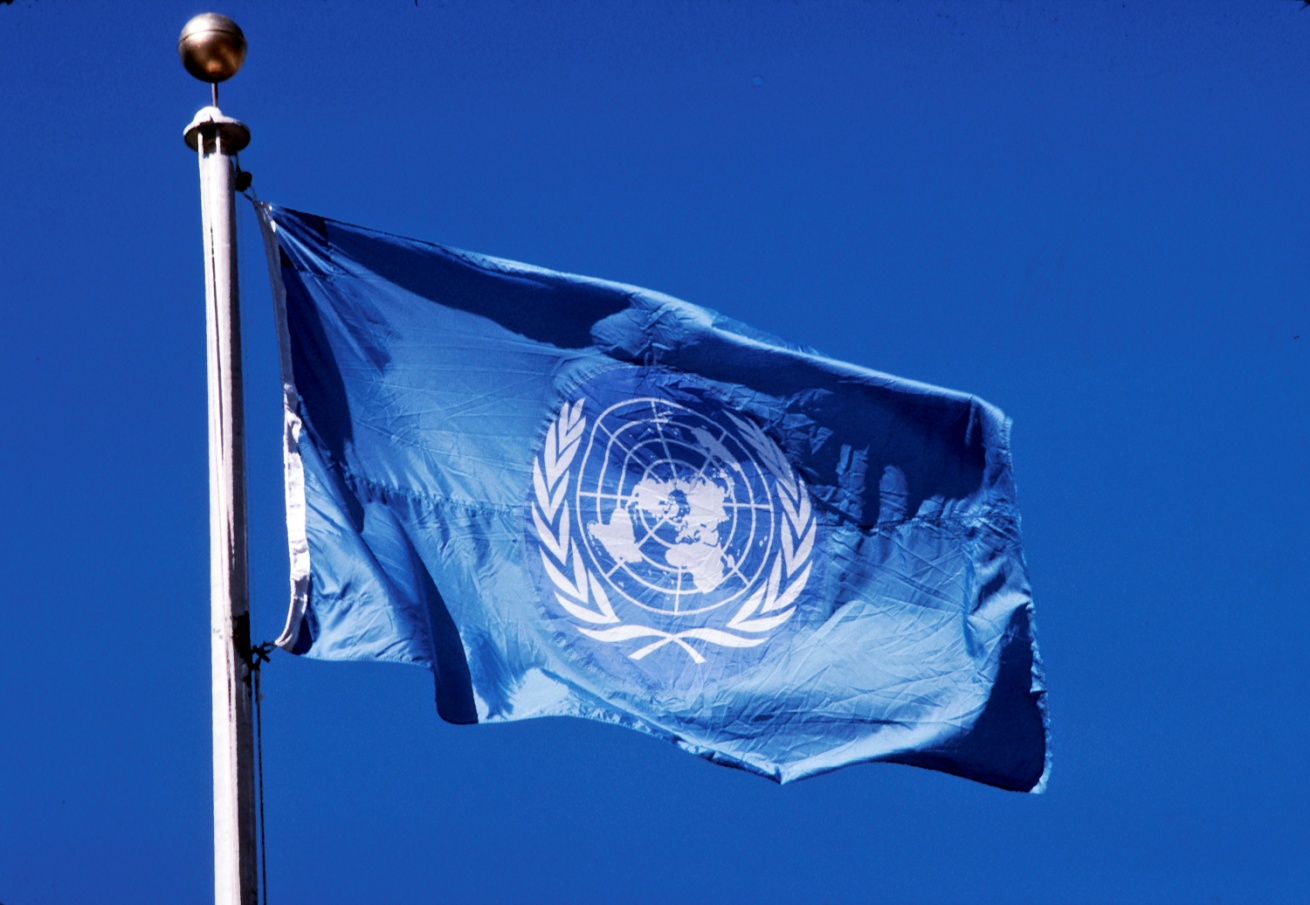 キャリアガイダンス
国際機関で働くには
■ガイダンスの日時：
2014 年2月21日（金）17:00-20:00　　英国（ﾌﾞﾗｲﾄﾝ）University of Sussex
　　　　　22日（土）14:30-17:30　　英国（ﾉﾘｯﾁﾞ）University of East Anglia
　　　　　23日（日）14:00-17:00　　英国（ﾛﾝﾄﾞﾝ）日本クラブ
　　　　　25日（火）16:00-18:00　　ブリュッセル　日本大使館
　　　　　26日（水）16:00-18:00　　パリ　日本大使館
10年後の
国際貢献を
目指して
■講師：在ジュネーヴ国際機関日本政府代表部書記官（英国）
　　　　　　外務省国際機関人事センター職員（ベルギー，仏）
      　　  　 国際機関日本人職員（すべての説明会）
　　■内容：国際機関での勤務に必要な経験・資格や応募方法
　　　　　　日本人の就職状況　等
　　　　　　講師による説明後，皆様からのご質問にお答えします
英国  　　英国開発学勉強会（ＩＤＤＰ）
https//sites.google.com/site/iddpuk/home
ベルギー　在ベルギー日本大使館
　　　　　Tel (+32)2-513-2340
フランス　在フランス日本大使館
　　　　　Tel (+33)1-4888-6200
ガイダンスのお問い合わせは→
外務省国際機関人事センター　　　　　　　http://www.mofa-irc.go.jp
国際機関への就職に関する質問は→